Modèle 3D simplifié du collecteur principal de la fontaine de Nîmes
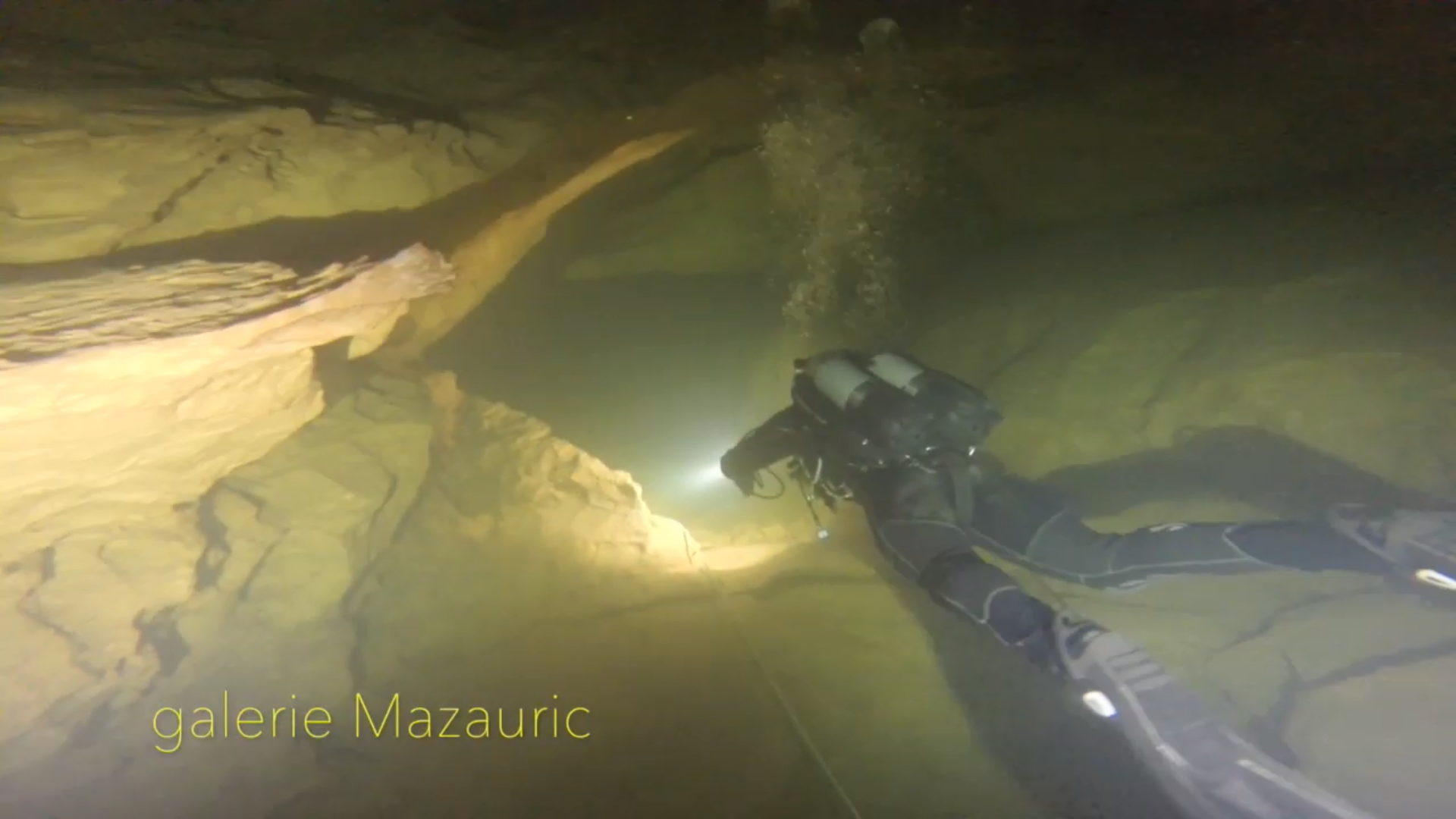 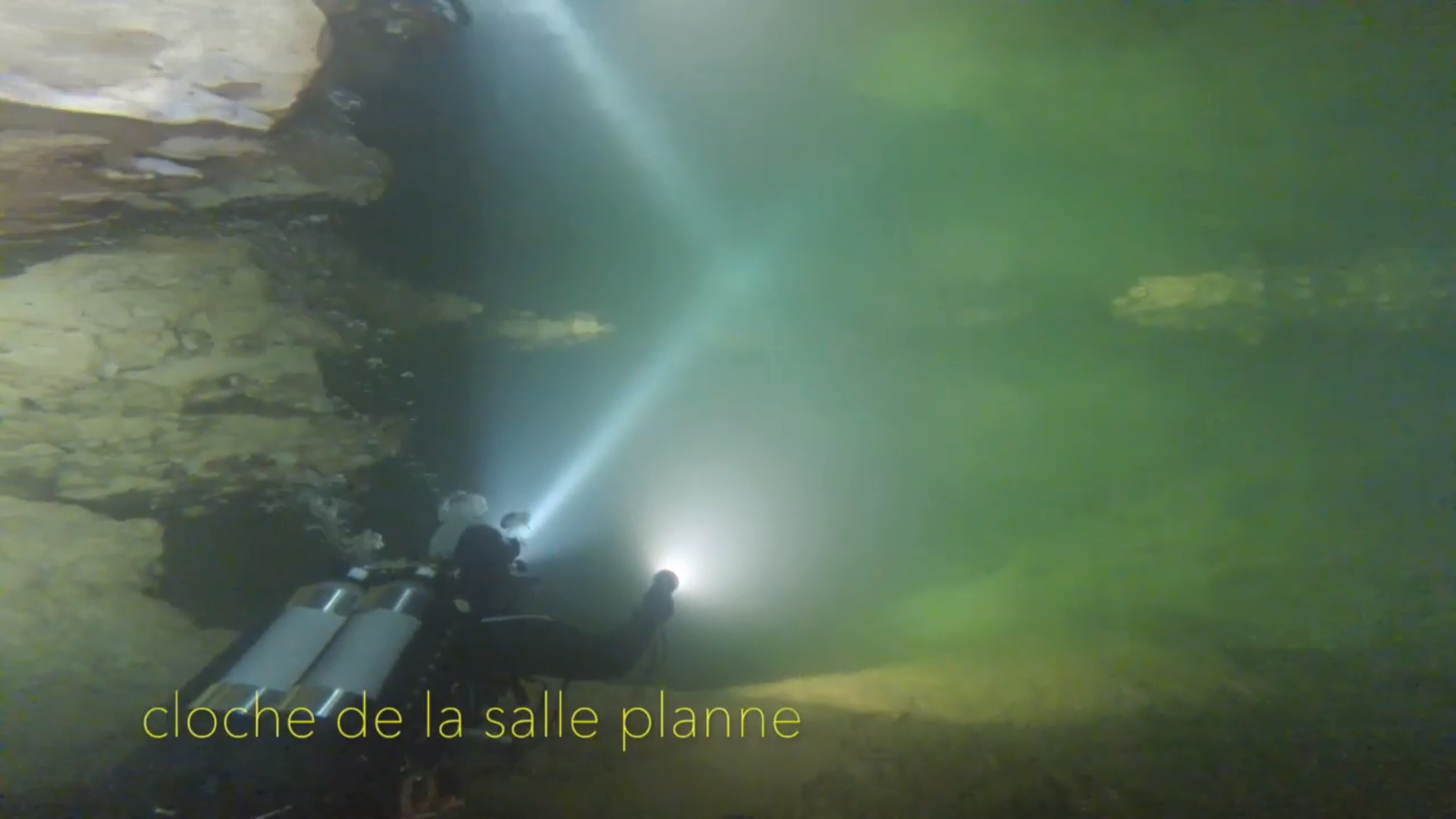 Contexte
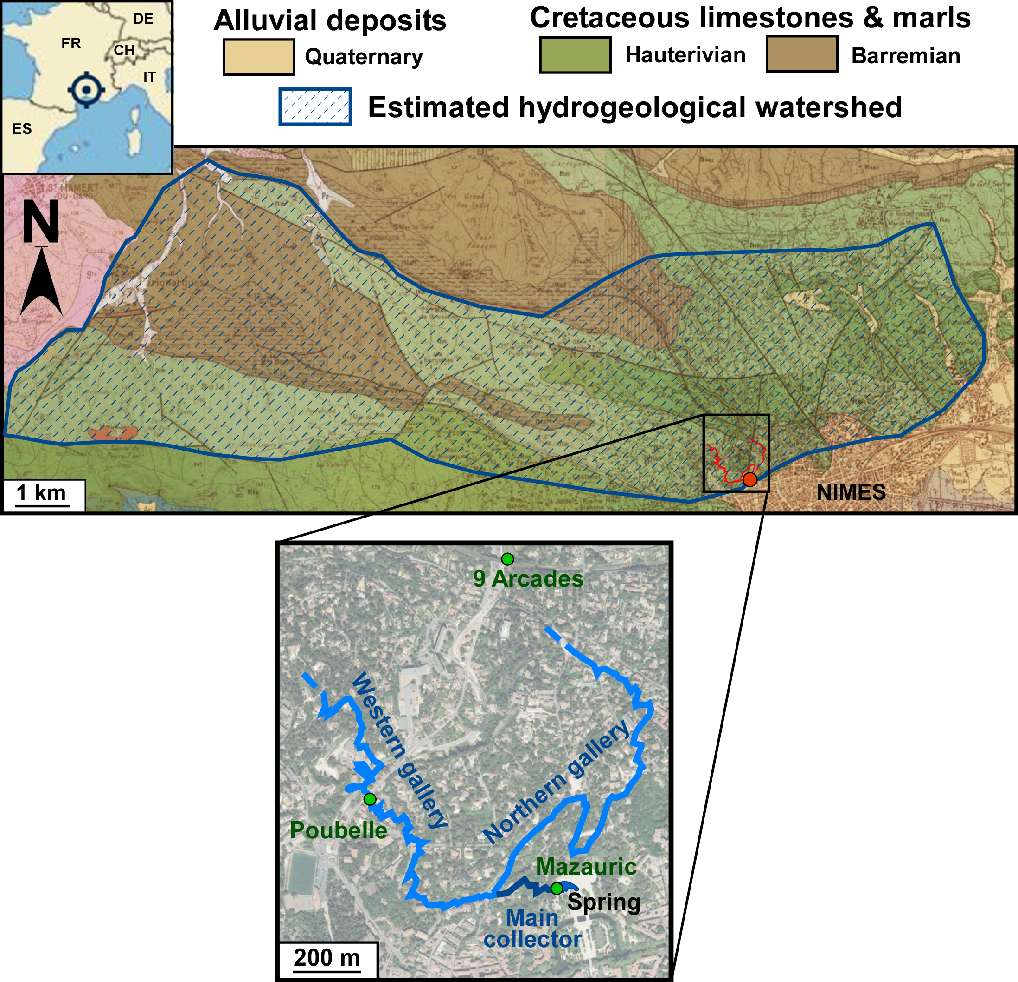 Cartographie du collecteur principal
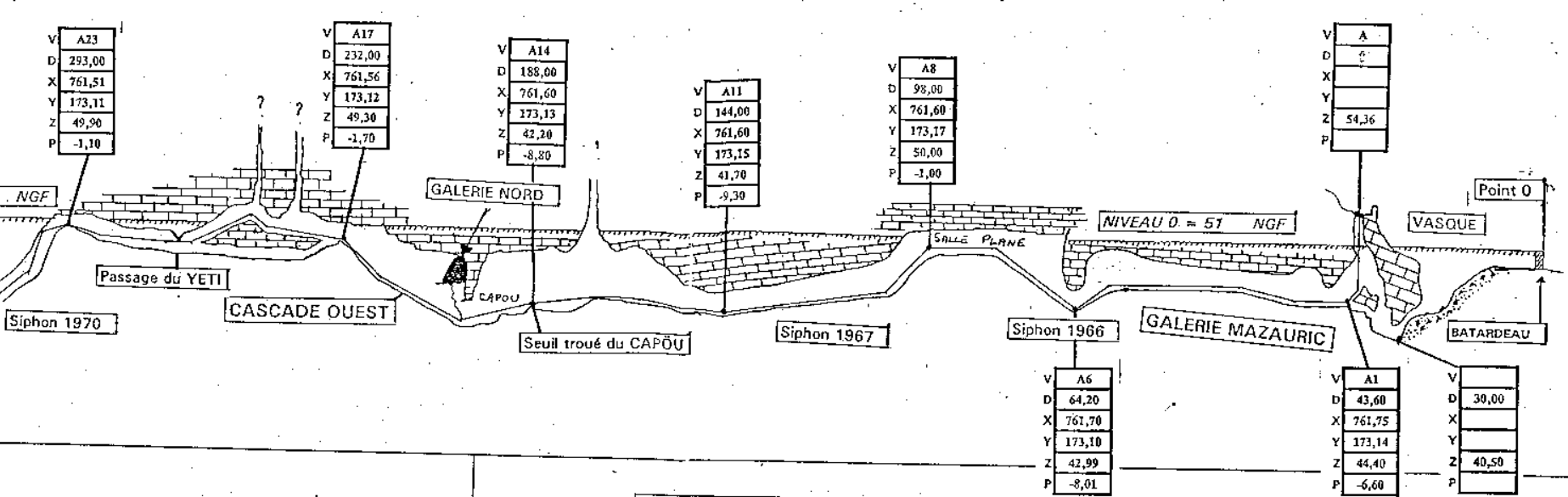 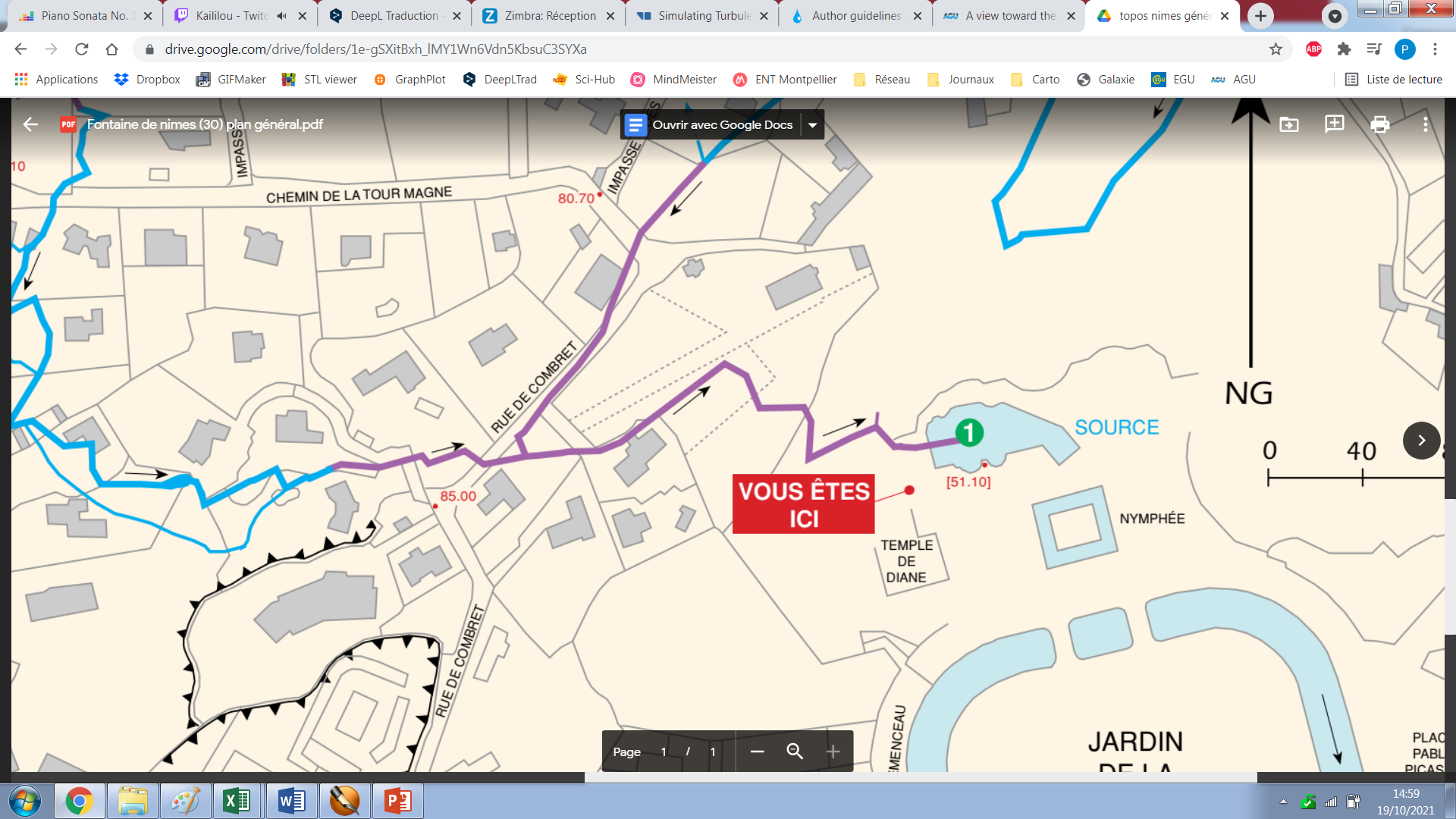 Coupe
Plan
Création du modèle 3D simplifié
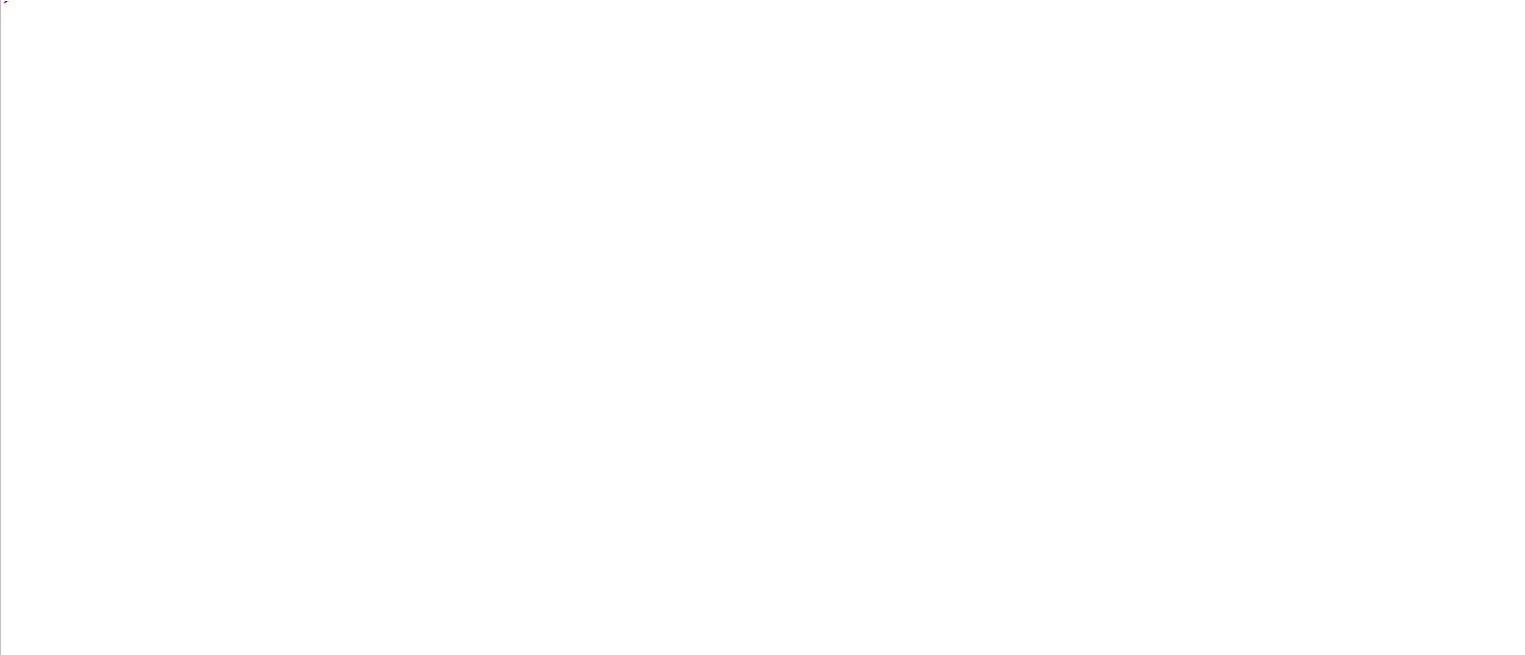 Plan
Coupe
Frank
Contraintes num.
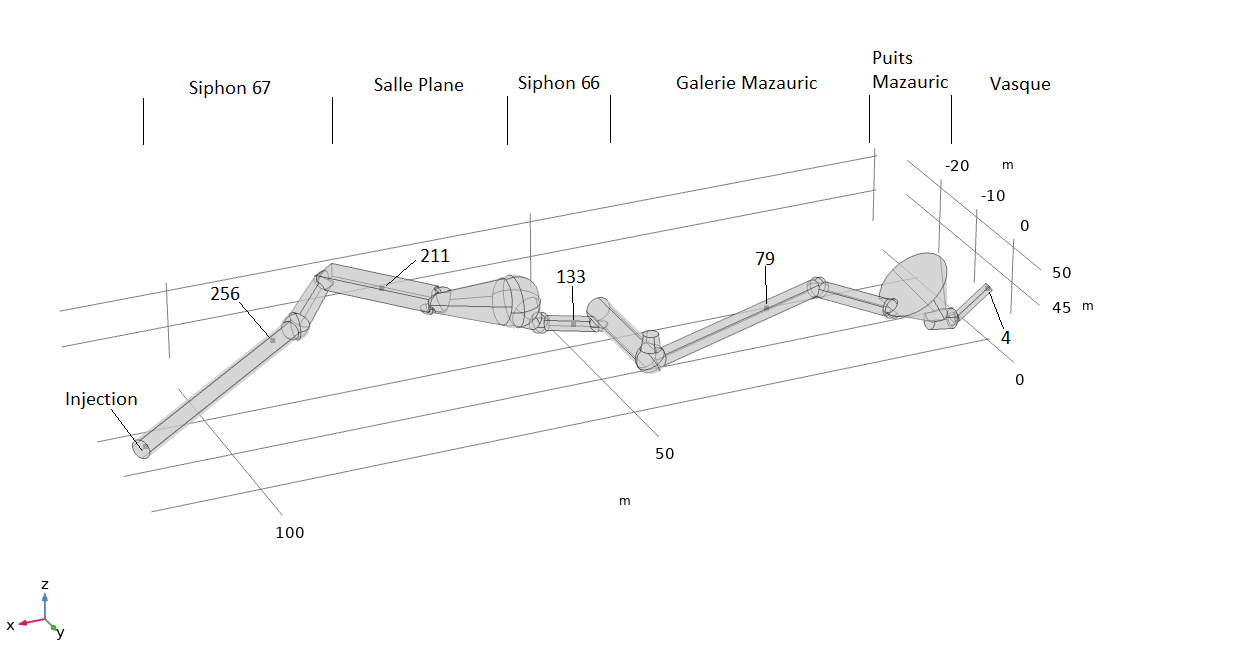 Simulation hydrodynamique
Sortie: 
P const.
Ecoulement stationnaire
Transport temporel
Entrée: 
Umoy const.
Inj. C0 10x10cm²
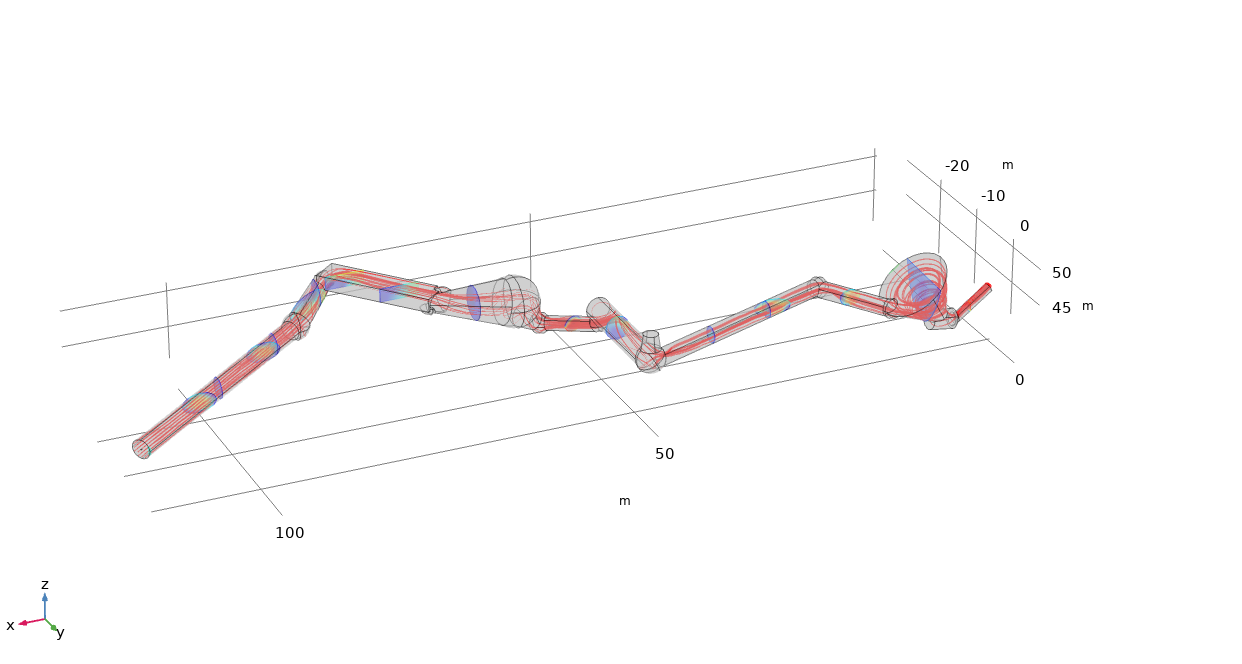 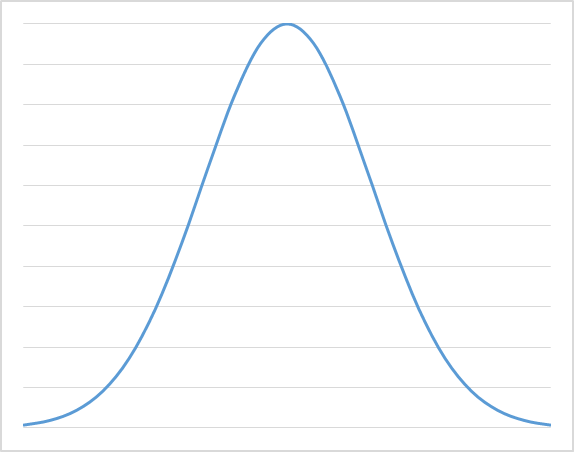 Cas débit moyen interannuel nov/déc
Entrée: 
Q de 462 L/s
50mL à 200g/L en 10s
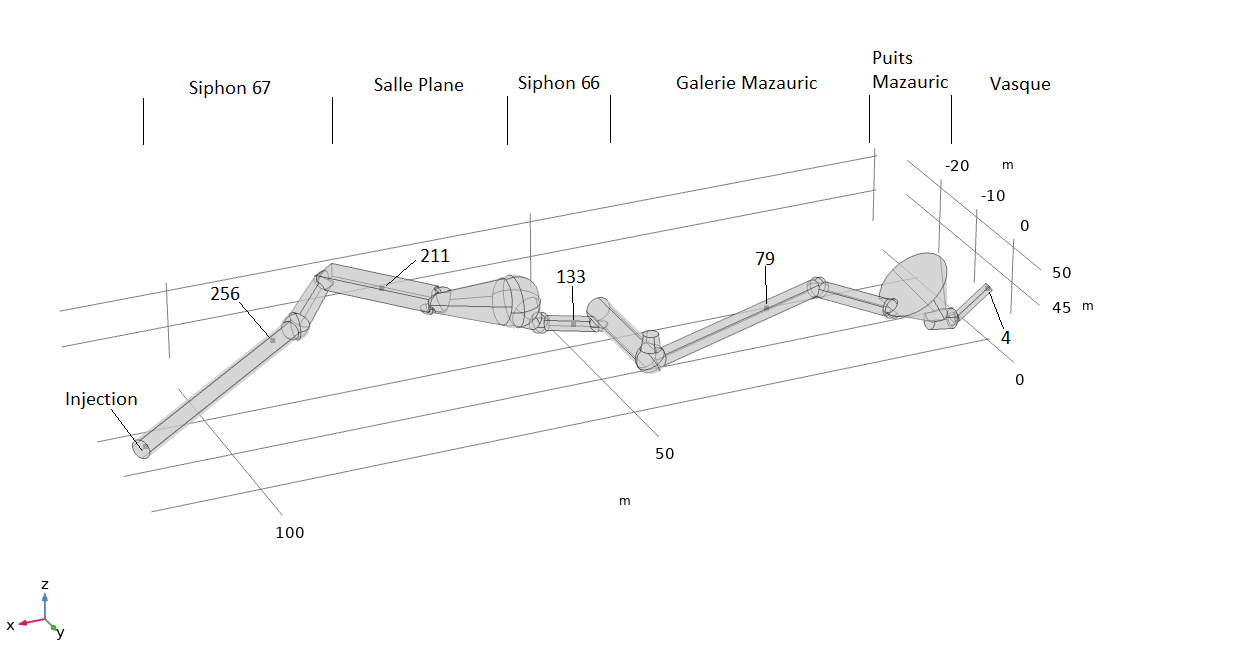 Validation
Pression amont (attendu 3cm, calculé 4cm)
Expérience flux Frank
X  Effet de parois
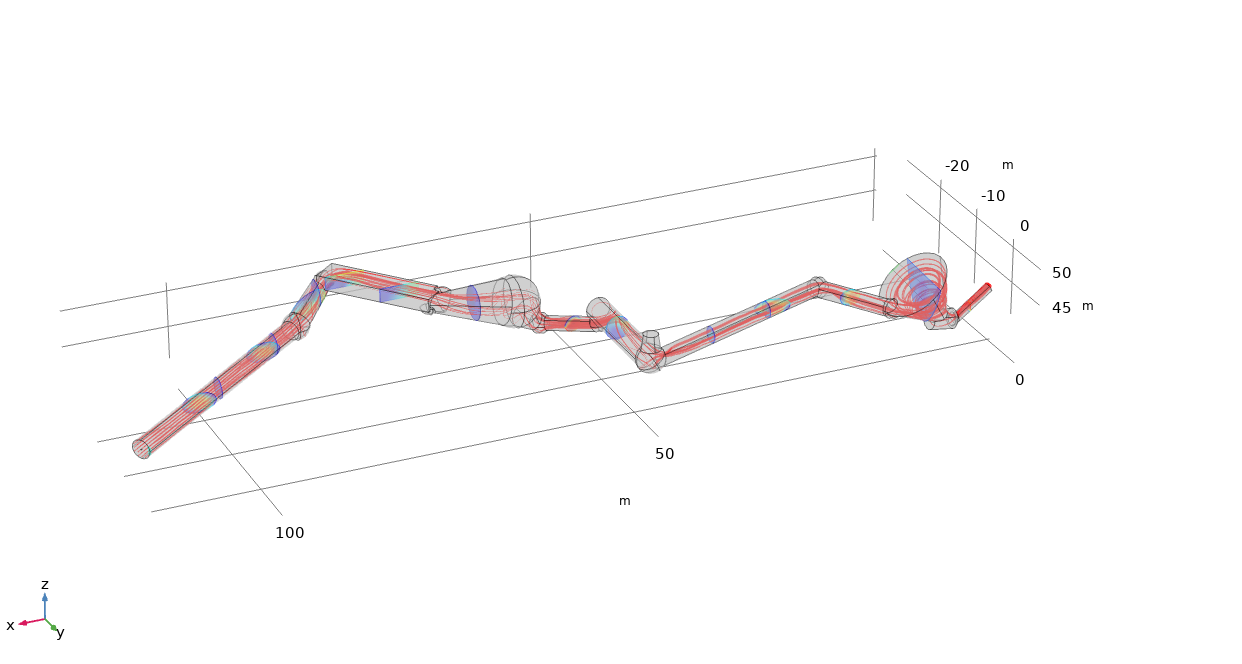 Cas débit moyen interannuel nov/déc
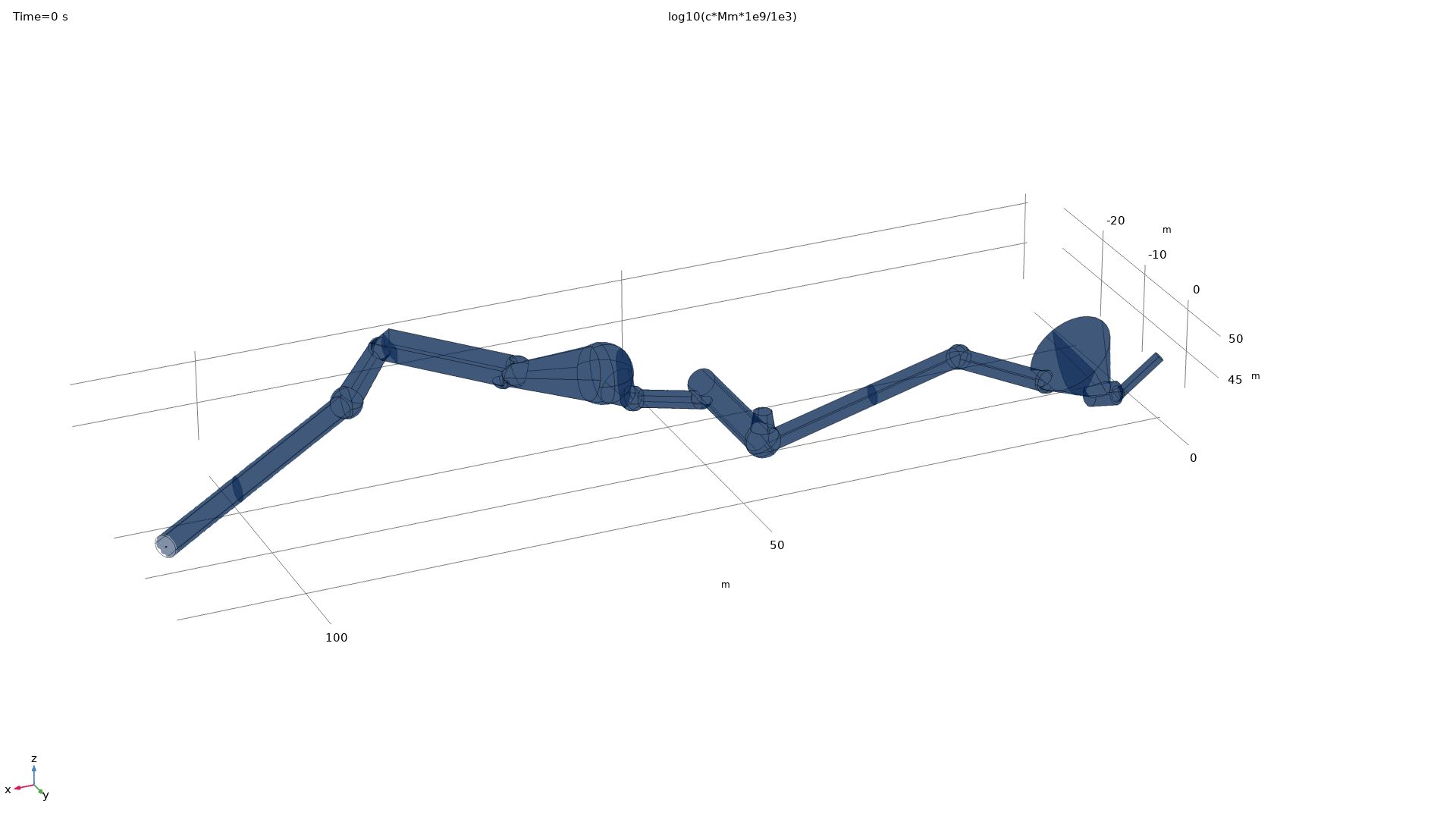 Entrée: 
Q de 462 L/s
50mL à 200g/L en 10s
Cas débit moyen interannuel nov/déc
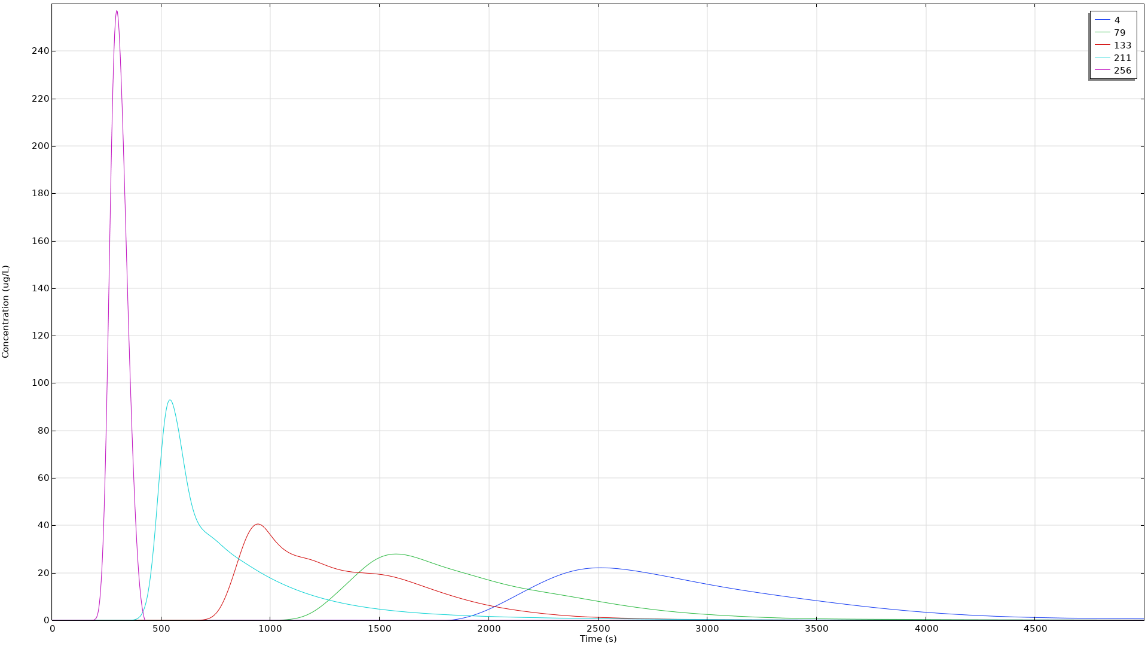 Sortie:
20ug/L
Pic 40min
Fin 1h30
Entrée: 
Q de 462 L/s
50mL à 200g/L en 10s
10g
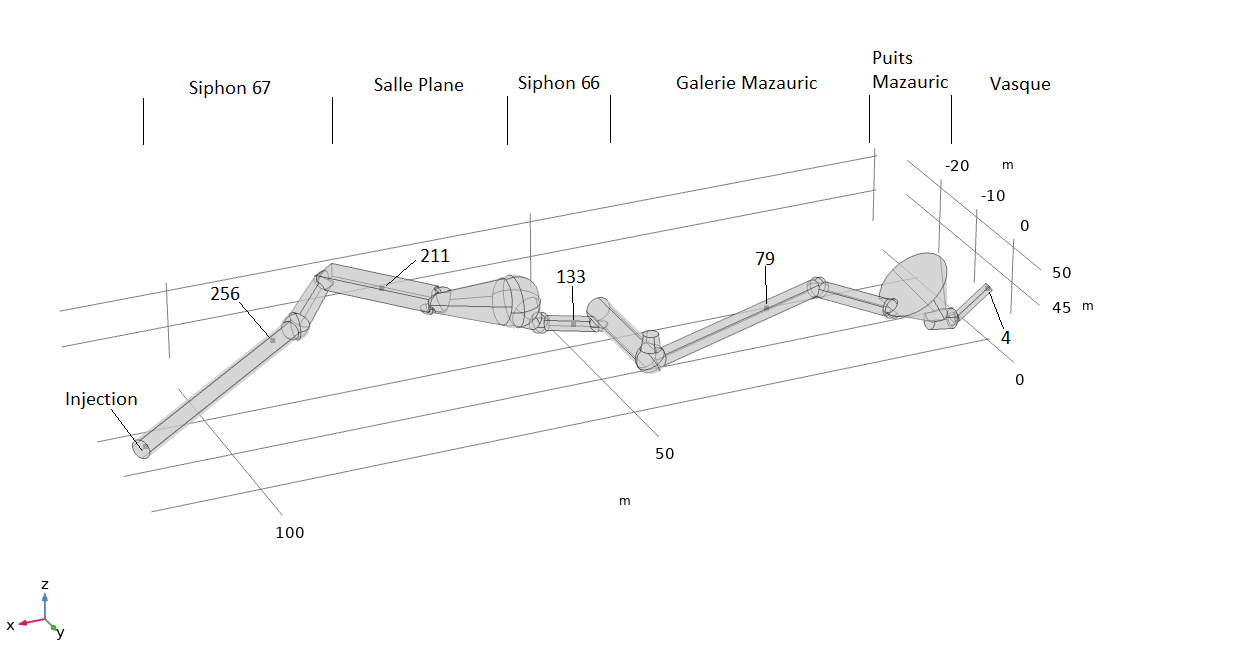 Validation
Pression amont (attendu 3cm, calculé 4cm)
Expérience flux Frank
Expérience traçages Vincent
X  Effet de parois
 X  Condition amont
 X  Conditions débit
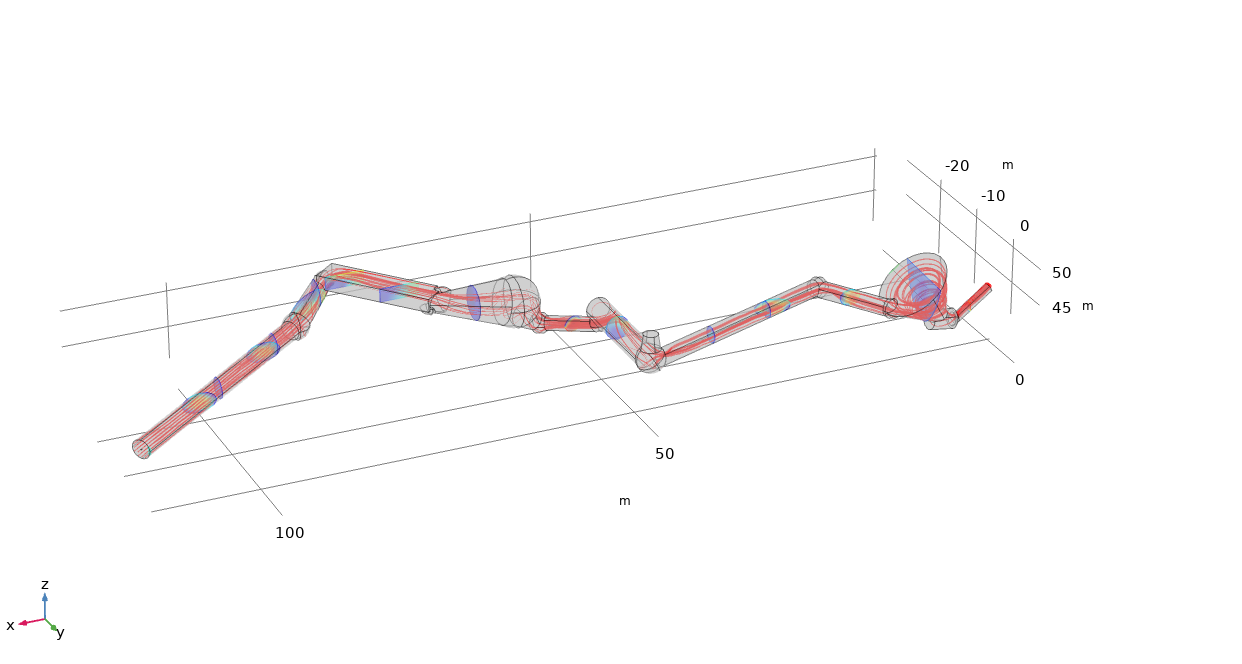 Cas bas débit nov/déc
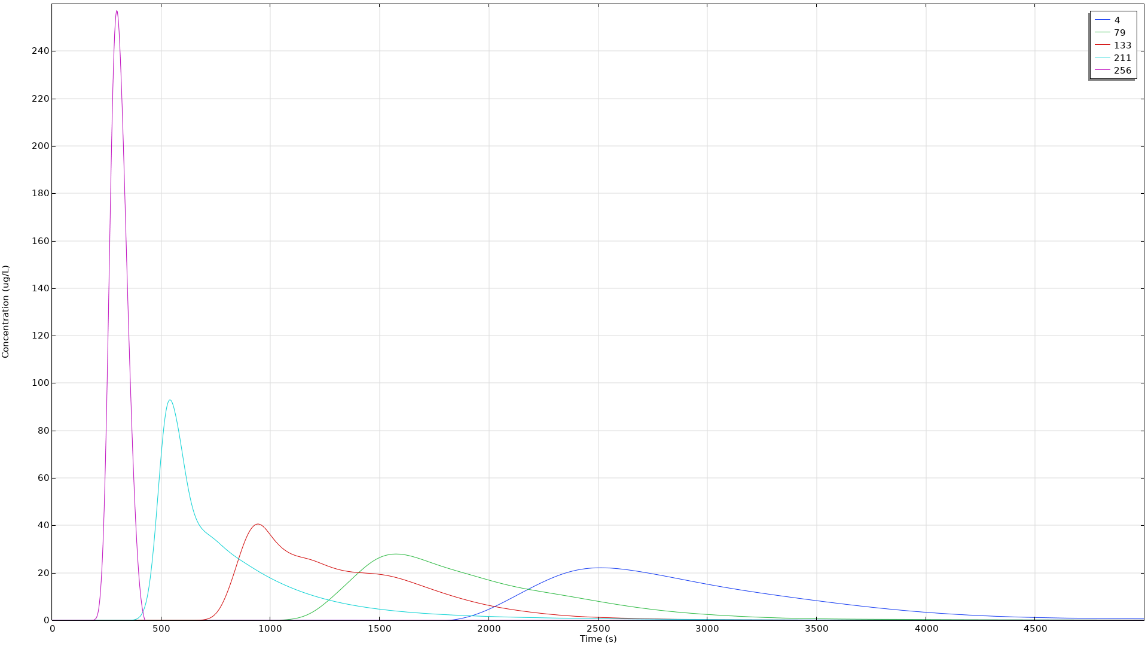 Sortie:
5ug/L
Pic 3h
Fin 5h+
Entrée: 
Q de 100 L/s
100mL à 100g/L en 20s
10g
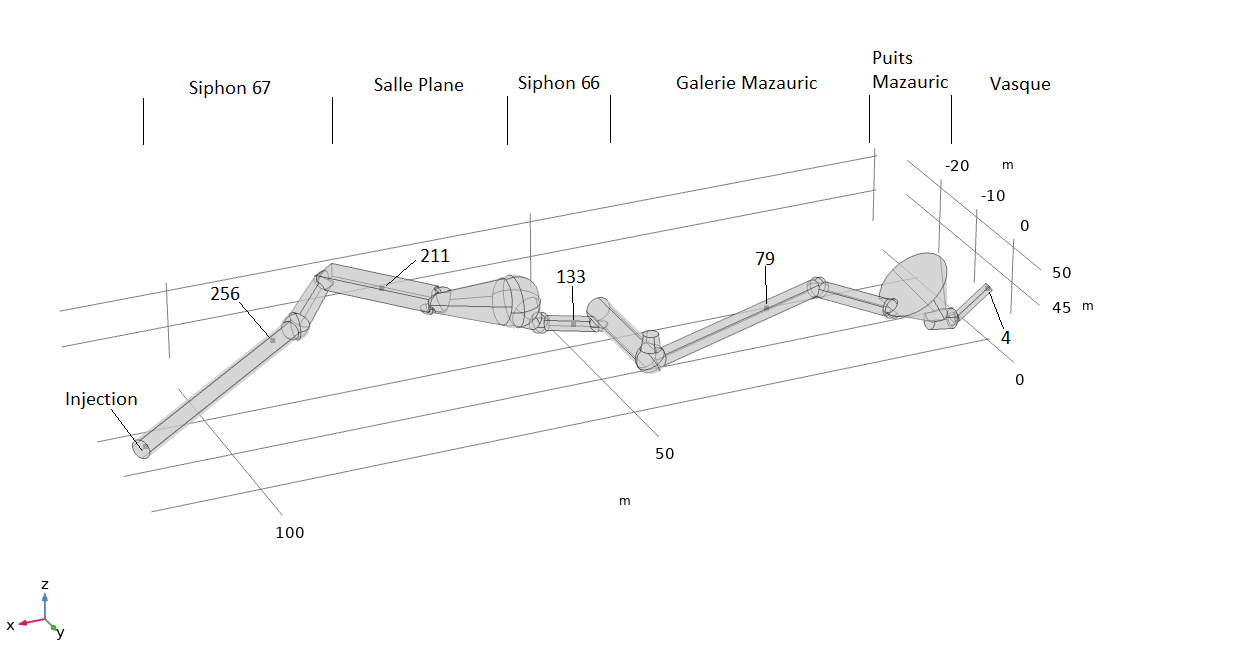 Expérience de terrain
Aven Mazauric
x3
10g Uranine – 50 à 100mL de solution
3 fluo. de forage, 40m câble
1 fluo. de surface, 10m câble
1 fluo. SNO Karst
Vasque
x2
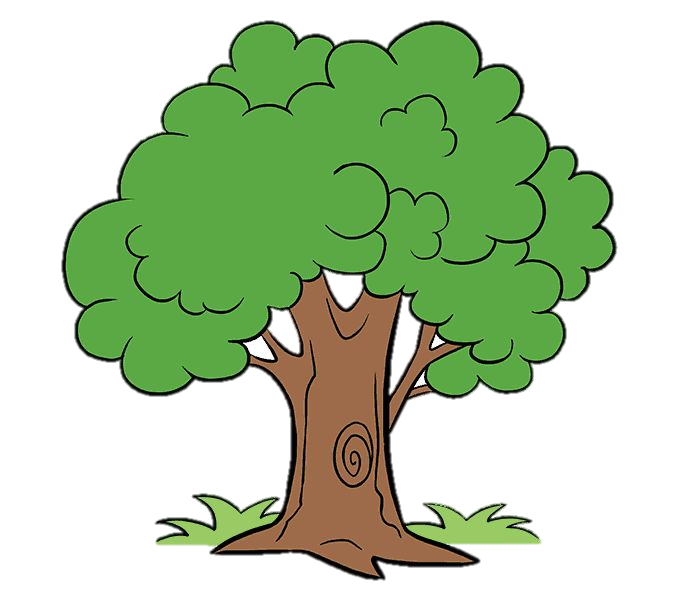 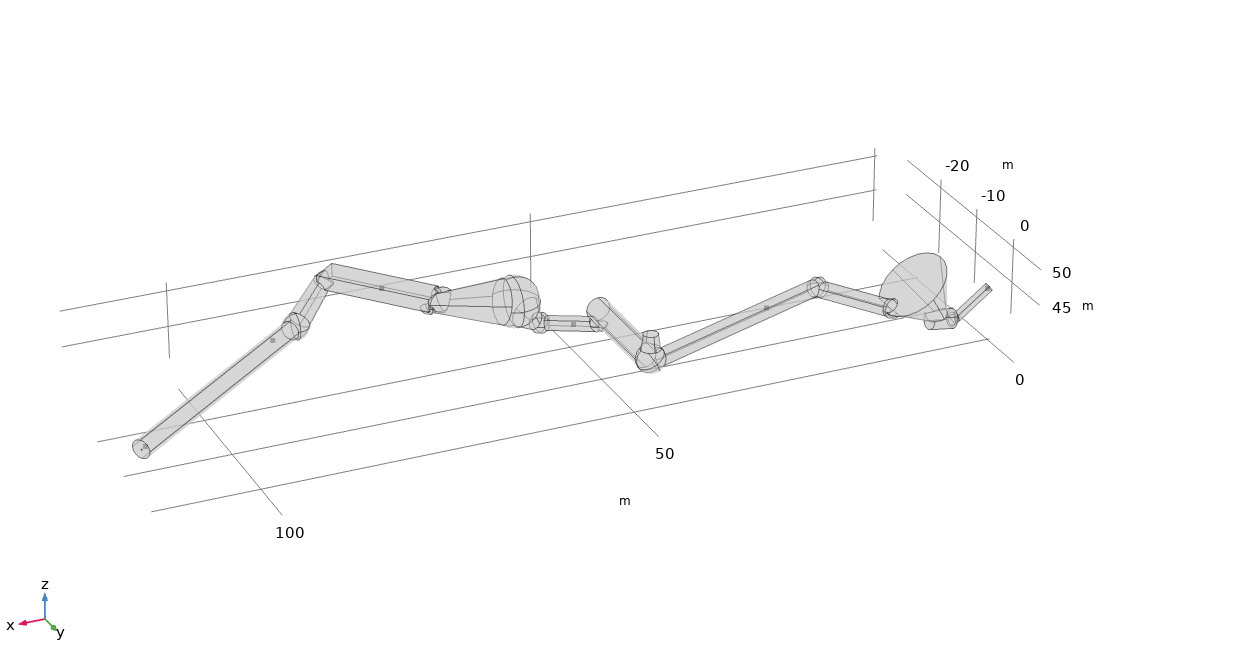 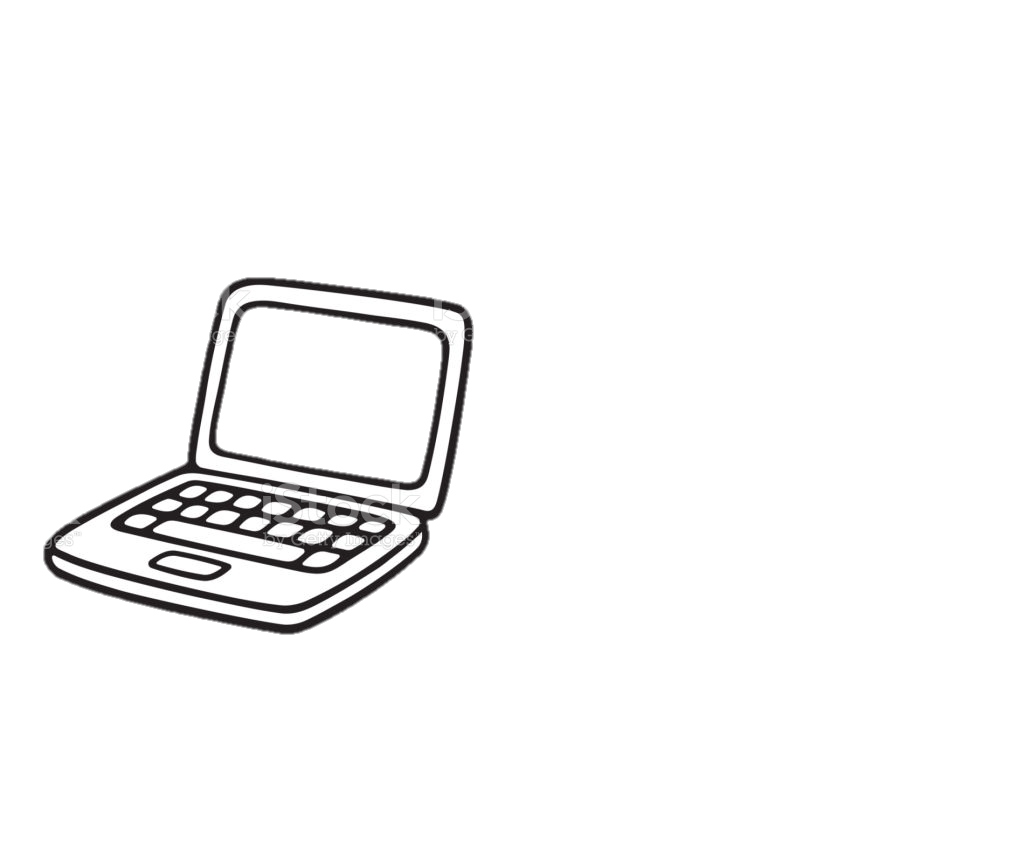 Fluo. SNO Karst
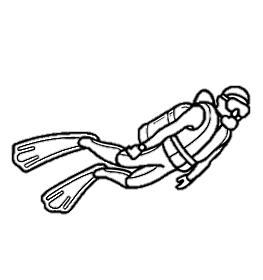 Robot
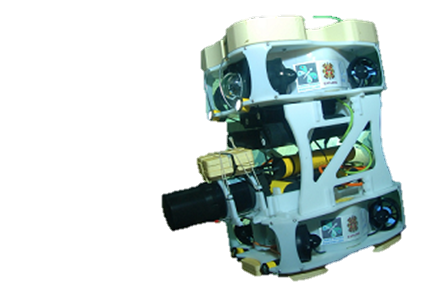 /!\   C ++, Q +, entre 2 et 5h